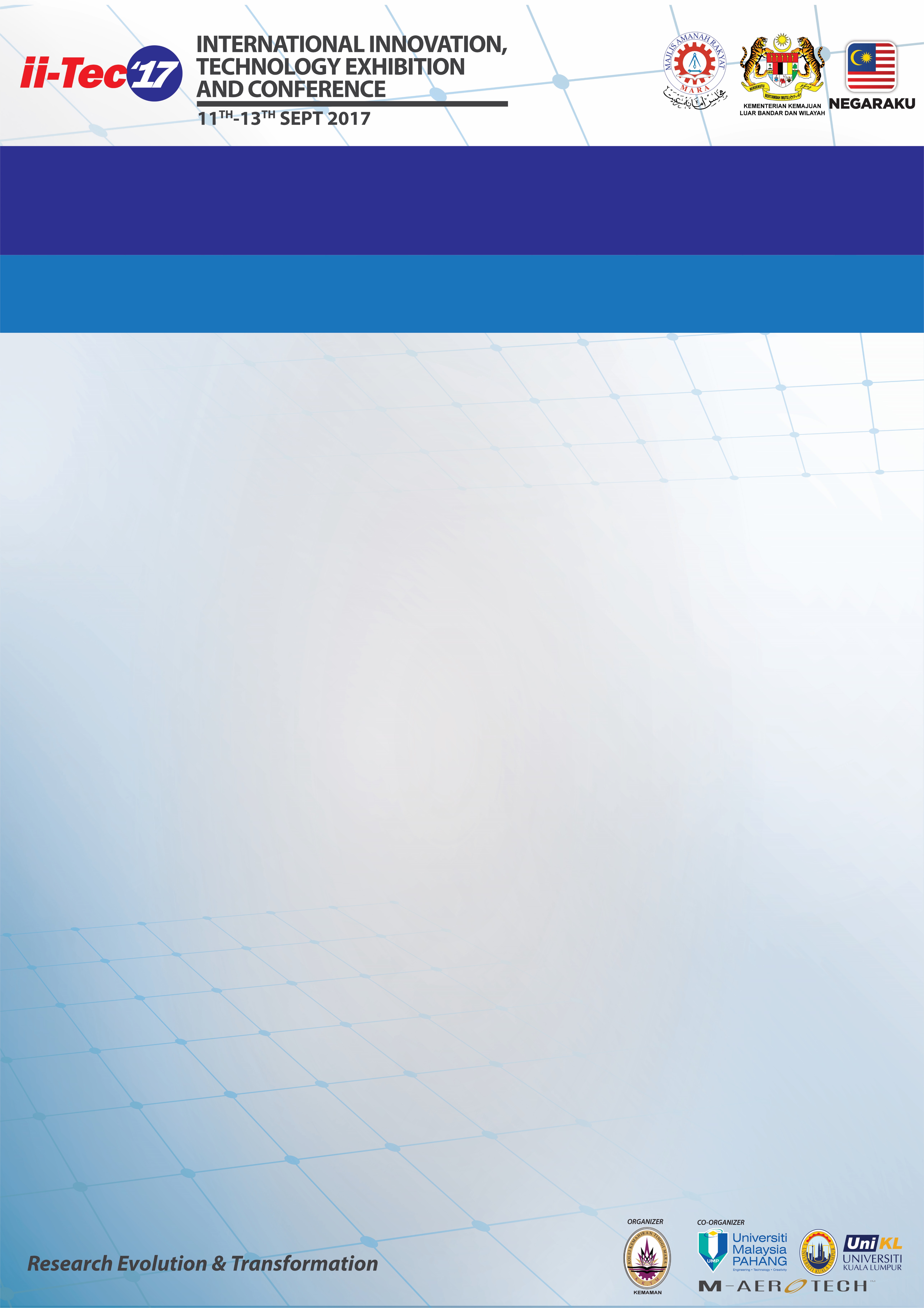 INSTITUTION NAME
PROJECT TITLE
PROJECT LEADER
TEAM MEMBER 1    TEAM MEMBER 2     TEAM MEMBER 3    TEAM MEMBER 4
ABSTRACT
OBJECTIVES
METHODOLOGY
NOVELTY
PROJECT PICTURE
COMMERCIALIZATION POTENTIAL